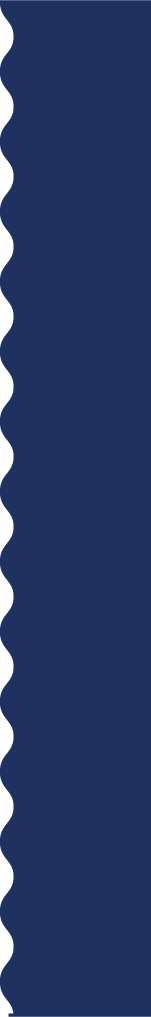 Pinellas county tourist development council meeting
March 29, 2023
9:00 a.m. – 12:00 p.m.
Tourist Development Tax - Monthly
Metric	2023	FY 23	2022	FY 22
January Collections	$8.2M	$27M	$7.4M	$25M
TDT Collections by Municipality
Destination Metrics - Lodging
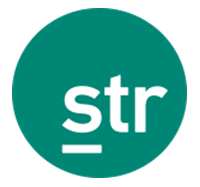 Metric (Feb)		2023	2022
Occupancy (Hotel)		83%	79%
Occupancy (VR)		90%	90%
Avg. Daily Rate (Hotel)		$225	$212
Avg. Daily Rate (VR)		$261	$253
Area (Hotels)	Feb. 2023	Feb. 2022
Beach (Occupancy)	84%	78%
Inland (Occupancy)	82%	78%
Beach (ADR)	$294	$305
Inland (ADR)	$170	$159
Lodging Metrics - Occupancy
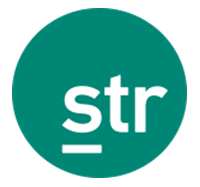 Lodging Metrics - ADR
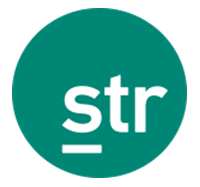 DESTINATION METRICS - VR
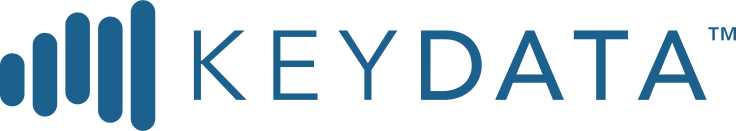 DESTINATION METRICS - VR
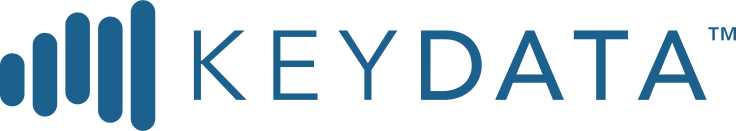 TOURISM DAY 2023
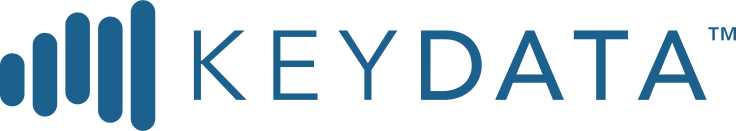 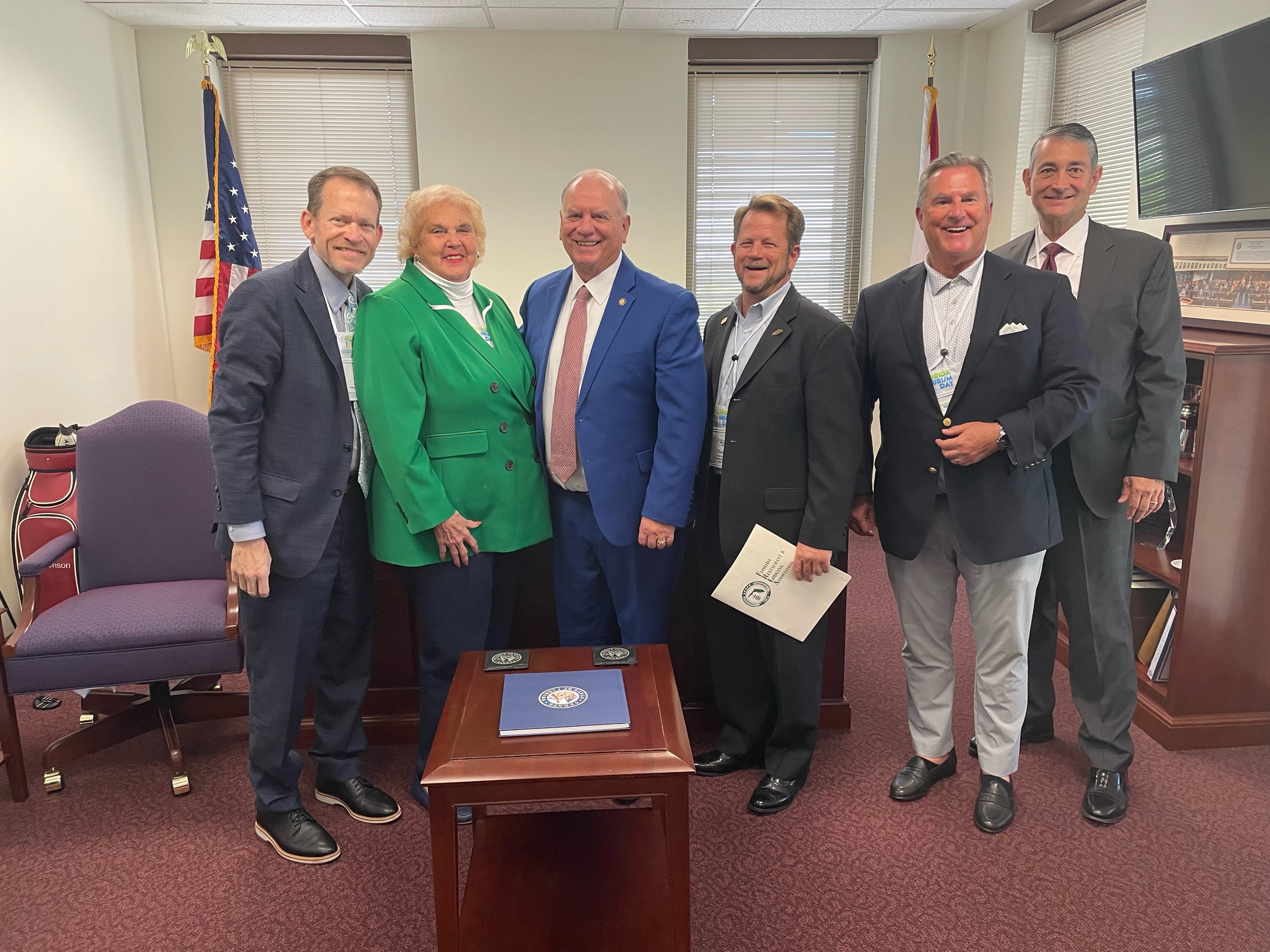 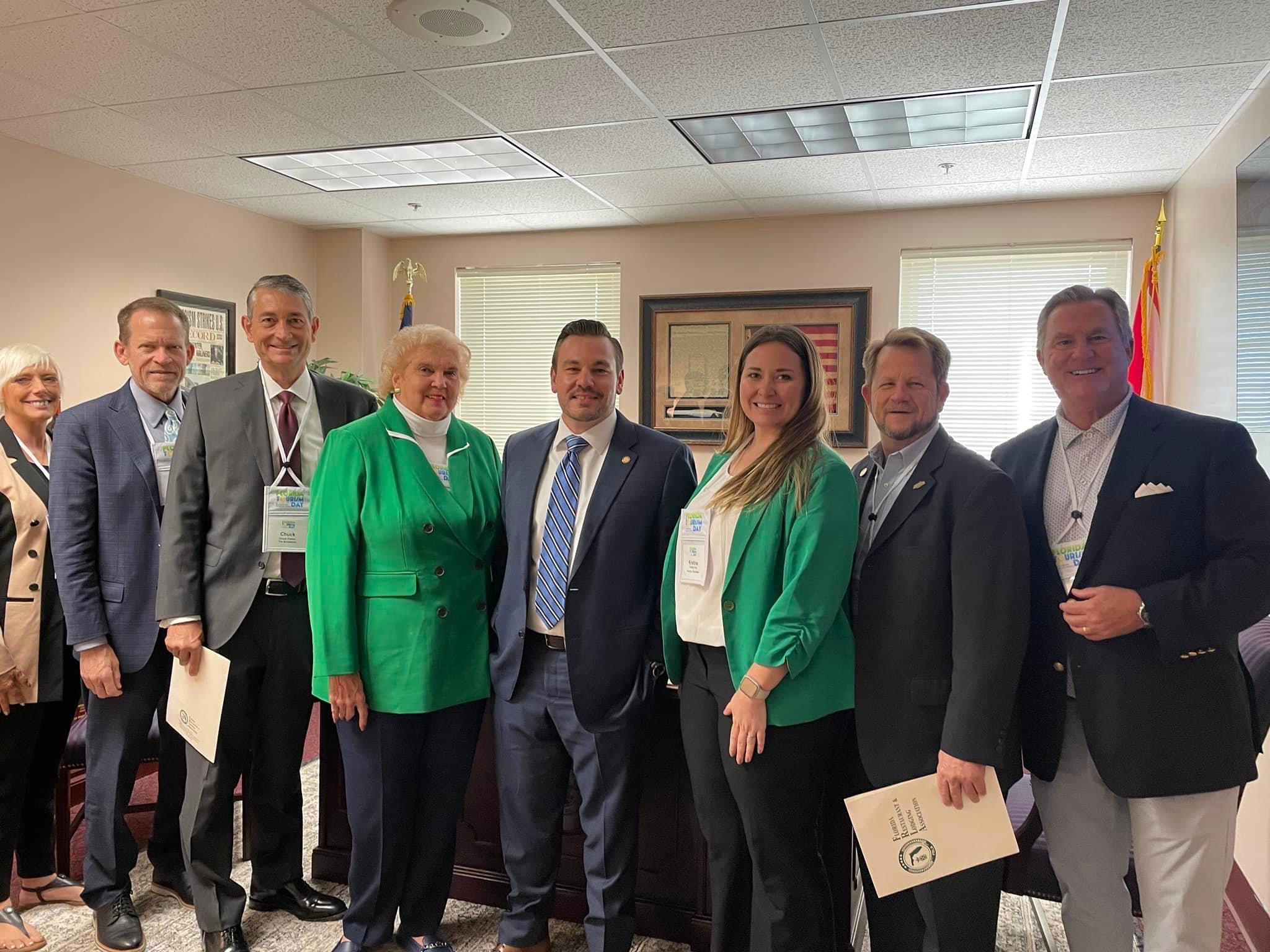 Staffing Update
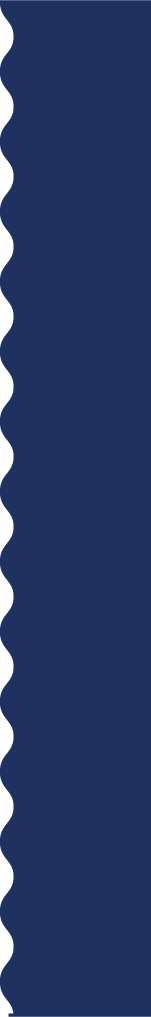 Pinellas county tourist development council meeting
NEXT MEETING
April 19, 2023
9:00 a.m. – 12:00 p.m.